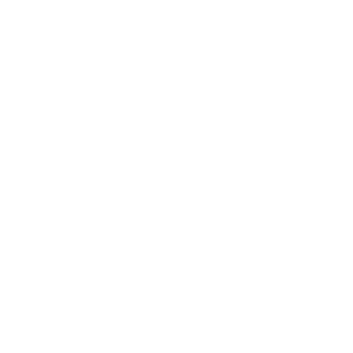 PMI-DF
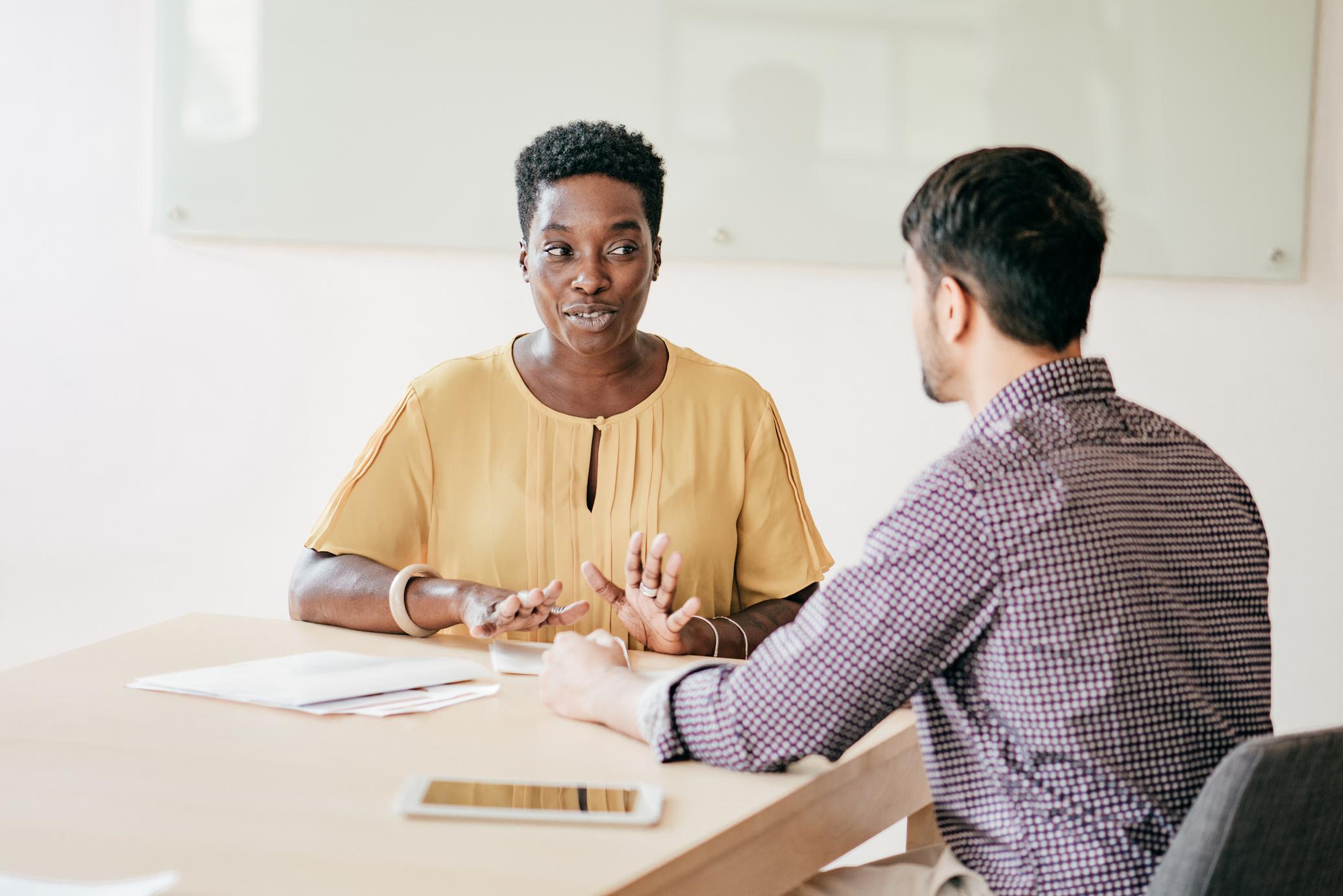 TÍTULO
SUBTÍTULOS
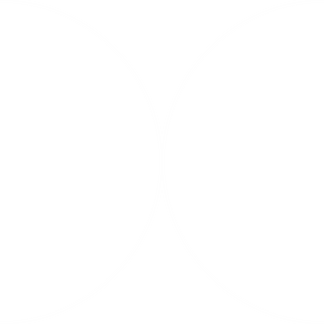 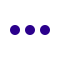 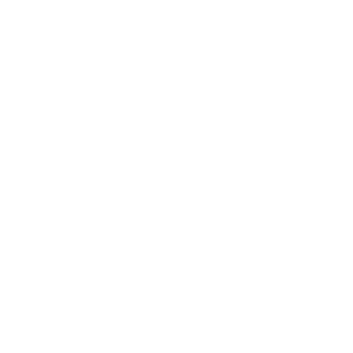 PMI – Project Management Institute
Texto livre!
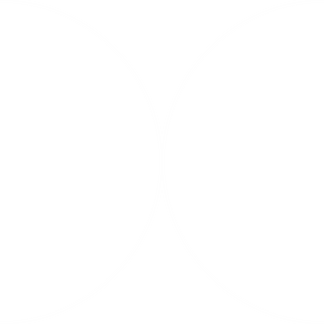 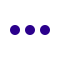 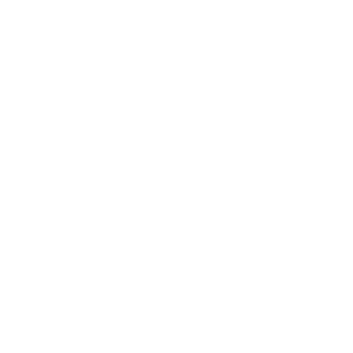 TÍTULO
Texto livre!
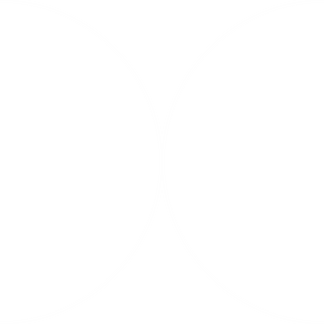 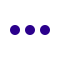 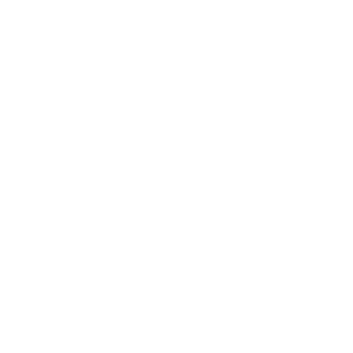 TÍTULO
Texto livre!
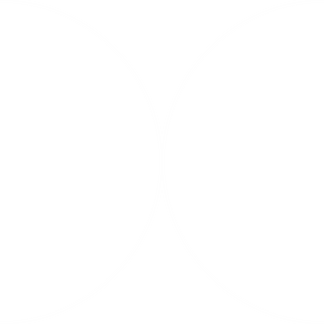 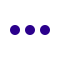 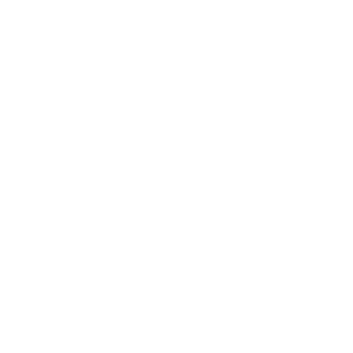 PROJECT MANAGEMENT INSTITUTE
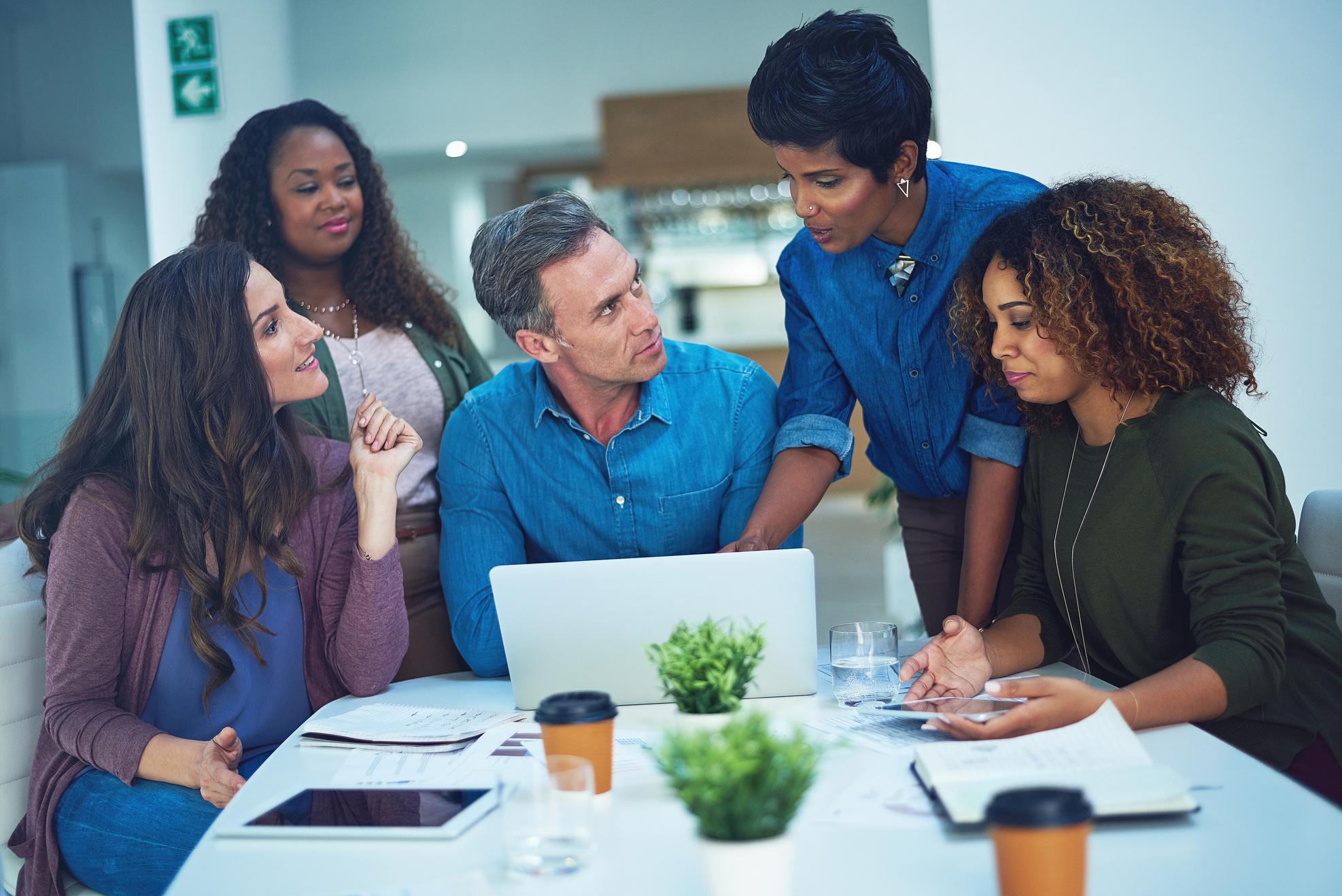 CONTE COM A GENTE!
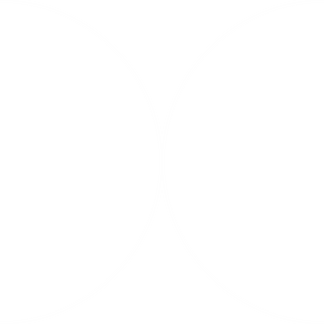 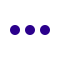